Fig. 3. Cell cycle analysis of synchronous MCF-7 cells grown in medium containing 0.2% (v/v) ethanol (as control) or ...
Carcinogenesis, Volume 26, Issue 11, November 2005, Pages 1934–1939, https://doi.org/10.1093/carcin/bgi154
The content of this slide may be subject to copyright: please see the slide notes for details.
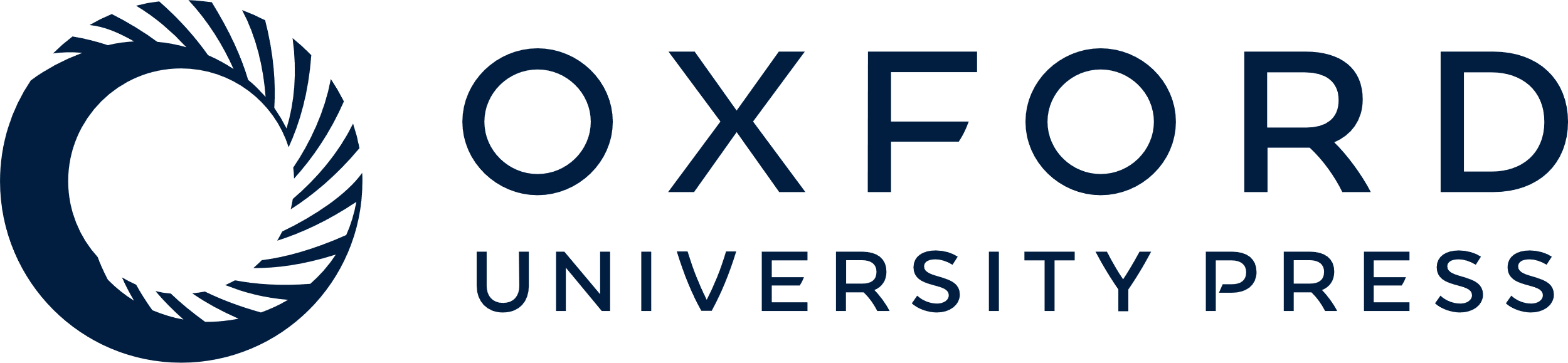 [Speaker Notes: Fig. 3.  Cell cycle analysis of synchronous MCF-7 cells grown in medium containing 0.2% (v/v) ethanol (as control) or treated with 5.0 μg/ml of huanglian for up to 24 h. Cells were partially arrested at G 0 /G 1 phase with decreased cell population at S and G 2 /M phase. This is a representative result of three independent experiments. 


Unless provided in the caption above, the following copyright applies to the content of this slide: Carcinogenesis vol.26 no.11 © Oxford University Press 2005; all rights reserved.]